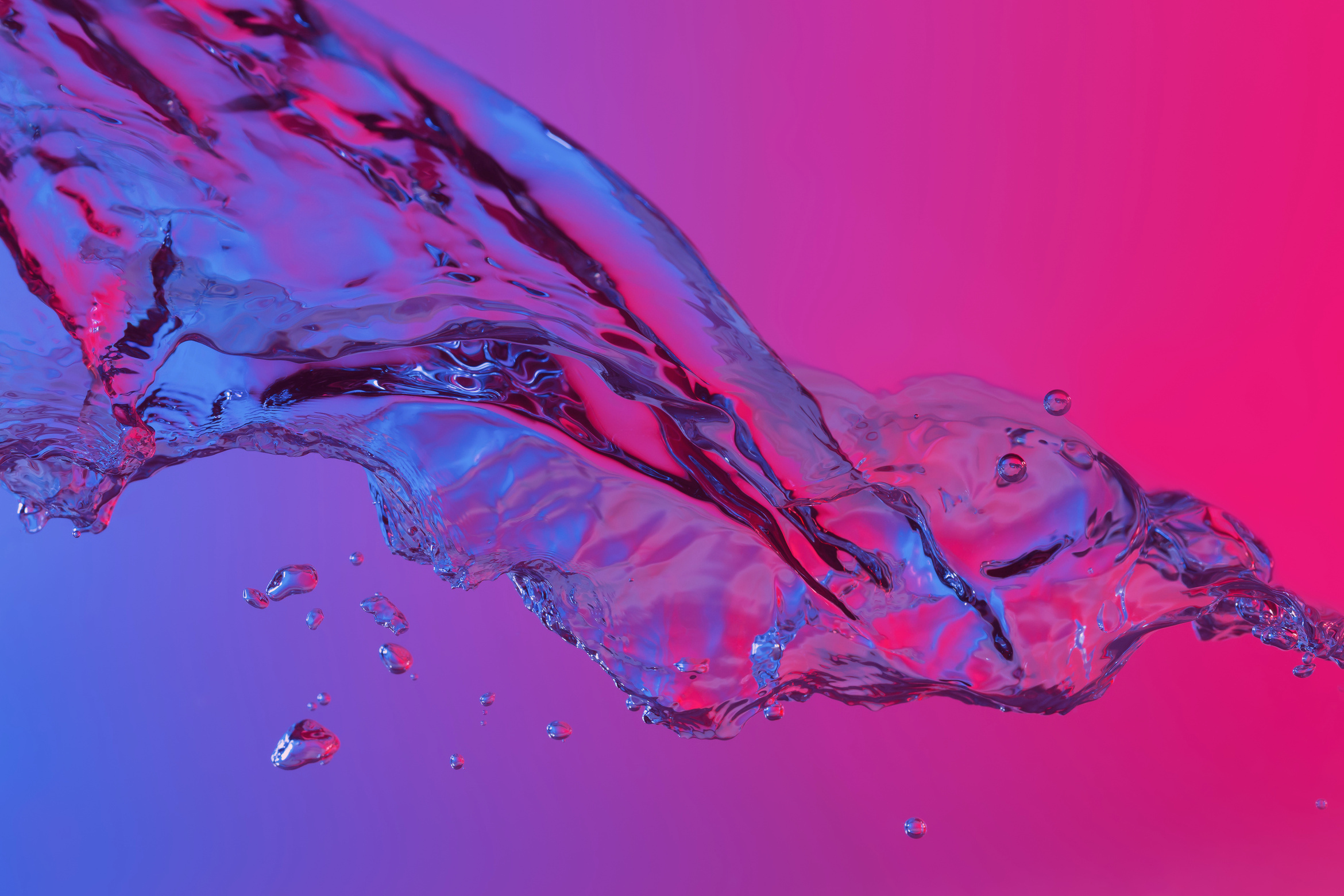 РЕЛАКСАЦИЯ ЧРЕЗ МУЗИКА
ПАРТНЬОРИ:
ЛИДЕР:
Какво е музикална релаксация
Музика ( произлиза от латински ) - звуците възприемани и произведени от хората с техните глас и/ или с помощта на музикални инструменти създават тази форма на изкуство.
Релакс , релаксация , почивка - физическо и психическо състояние на релаксация . Може да се постигне чрез процес на релаксация. Състоянието на релаксация се характеризира с намаляване на напрежението в мускулите, сърдечния пулс, кръвното налягане и по-бавното дишане . В състояние на релаксация, електрическата активност на мозъка се променя. Появява се алфа вълновият ритъм.
Какво е музикална терапия ?
Музикална терапия - вид терапия _ _ _ която използва музика или нейните елементи за възстановяване здравето или подобряване на функционирането на хората, които имат различни емоционални , физически _ или психически проблеми ( напр . депресивни разстройства , невротични разстройства , личностни разстройства )
Музикална терапия
ТРАДИЦИИТЕ ЗА ИЗПОЛЗВАНЕ НА МУЗИКАТА В ТЕРАПИЯТА ДАТИРАТ ОТ ВРЕМЕТО НА ПЛЕМЕНАТА, КОГАТО ШАМАНЪТ ИЗПОЛЗВА ПЕЕНЕ , СВИРЕНЕ НА ИНСТРУМЕНТИ И ТАНЦИ ПО ВРЕМЕ НА РИТУАЛИ ЗА ИЗЦЕЛЕНИЕ.
В момента това е област, базирана на научна основа, в която един музикален терапевт в процеса на обучение трябва да придобие знания по много научни дисциплини (вкл. психология, медицина , педагогика, психотерапия).
Какво е медитация ?
Думата медитация произлиза от латинския термин meditatum, което означава да размишлявам и да се ровя в мислите.
Медитацията е дисциплина за насочване на ума и вниманието ви навътре във Вас и фокусиране върху една мисъл, образ, обект или чувство. Медитацията понякога се нарича регулиране на вниманието (или обучение на вниманието). Различни медитативни практики могат да бъдат допълнително дефинирани в зависимост от предмета на медитация, дали умът е фокусиран върху дишането, мантрата, тялото, божеството или атрибути като тишина, мир, любов и т.н.
Целта на медитацията
Целта на медитацията варира в зависимост от използваната техника. В зависимост от използваните техники за медитация: 
Носи мир 
Намалява стреса 
Носи прозрение или просветление
Вдъхва увереност и креативност
Работи с модели на мисли и чувства
Отговаря на най-основните и обикновени въпроси 
Отговаря на най-любопитните и мистични въпроси
Обединява всичко по-горе.
Видове медитация
тихо място с възможно най-малко разсейващи фактори

специфична, удобна позиция ( седнала , легнала , ходеща или други позиции )

фокусиране на вниманието (върху специално избрани дума или набор от думи , обект , дишане или усещания )

открито отношение (позволяване на разсейванията да идват и да си отиват естествено , без да ги съди)
История на медитацията
Най-старото доказателство за практикуването на медитация са стенописите в долината на Инд, датиращи от 5000 до 3500 г. пр.н.е.
 Първото записано споменаване на медитация е от ведически текстове в Индия от около 1500 г. пр.н.е. 
Майстори в Китай и Япония са писали за медитацията, но експертите обикновено смятат индийските майстори за предшественици на медитацията.
 Около 500 г. пр.н.е. Будистките монаси редовно практикуваха медитация в Япония и Китай, тъй като ползите от нея се разпространиха в цяла Азия.
 Важен период в популяризирането на медитацията датира от 653 г. пр.н.е., когато монах на име Дошо се завръща в родната си Япония след посещение на Китай. По време на престоя си в Китай Дошо открива дзен будизма и след това пренася нови философии в родината си. 
Разпространението на медитацията в Китай и Япония предизвика интерес към медитацията сред азиатските учени, които можеха да четат и пишат. Тя завърши с публикуването на шедьовъра на йога и медитация, Бхагавад Гита, около 400 г. пр.н.е.
 Датиращи от 20 г. пр.н.е., гръцките философи споменават медитацията в своите текстове. Те често говореха за важността на ежедневната медитация. Тези философи смятат медитацията за важна част от вътрешното отражение.
Медитацията :
намалява стреса
контролира безпокойството
подобрява концентрацията
помага при контролиране на апетита или различни видове зависимости
подобрява психическото здраве
помага да се контролира болката
подобрява самосъзнанието
намалява вредното възпаление вътре в тялото
1.Намаляване на стреса
По време на медитация вниманието ви е фокусирано върху настоящия момент, което ви позволява да влезете в състояние на релаксация, което може да помогне да освободите ума си от много разсейвания, които причиняват стрес. Обикновено умственият и физическият стрес повишава нивата на кортизола, хормона на стреса. Това причинява много от вредните ефекти на стреса, като освобождаването на възпалителни химикали, наречени цитокини. 
Тези ефекти могат да нарушат съня, да причинят депресия и безпокойство, да повишат кръвното налягане и да допринесат до умора и изкривено мислене. 
Изследване: В 8-седмично проучване медитацията на вниманието намалява възпалителния отговор от стреса. Изследванията последователно показват, че медитацията помага за намаляване на кортизола в тялото.
2.Контролира безпокойството
Медитацията може да намали нивата на стрес, което контролира нивата на вашата тревожност. 
След анализ на 47 проучвания от университета Джон Хопкинс (включващи над 3500 души), лекарите стигнаха до заключението, че програмите за медитация на вниманието могат да помогнат за облекчаване на безпокойството, според мета-анализ, публикуван в JAMA Internal Medicine.
 Друг мета-анализ на близо 1300 възрастни също установи, че медитацията може да намали тревожността. Струва си да се отбележи, че този ефект е най-силен при тези с най-високи нива на тревожност.
 Едно проучване също установи, че 8 седмици медитация на вниманието помага за намаляване на симптомите на тревожност при хора с генерализирано тревожно разстройство. 
Някои изследвания показват, че различни упражнения за внимание и медитация могат да намалят нивата на тревожност.
 Медитацията също може да помогне за контролиране на безпокойството, свързано с работата. Едно проучване установи, че служителите, които са използвали приложението за медитация на вниманието в продължение на 8 седмици, са имали подобрение в благосъстоянието и намаляване на стреса и напрежението, свързани с работата, в сравнение с тези в контролната група.
3.Подобряване на концентрацията
Медитацията е като силова тренировка, която увеличава размера на вашите мускули. Въпреки това, редовното практикуване на медитация помага да увеличите силата и издръжливостта на вашето внимание. 
Едно проучване установи, че хората, които слушат записите за медитация, изпитват по-голямо внимание и точност при изпълнение на задача в сравнение с тези в контролната група. Подобно проучване установи, че хората, които редовно практикуват медитация, се справят по-добре с визуалната задача и имат по-голяма концентрация на внимание от тези без никакъв опит с медитация.
 Освен това, един преглед установи, че медитацията може дори да обърне моделите в мозъка, които допринасят за блуждаенето на вашите мисли, тревожността и лошото внимание. 
Дори медитацията за кратко време всеки ден може да ви помогне. Едно проучване установи, че медитацията само за 13 минути на ден след 8 седмици подобрява вниманието и паметта.
4.Помага за контролиране на апетита или зависимостите
Умствената дисциплина, която можете да развиете чрез медитация, може да ви помогне да преодолеете подчинението на пристрастяването, чрез повишаване на самоконтрола и осъзнаването на тригерите на пристрастяващото поведение. 
Изследванията показват, че медитацията може да помогне на хората да се научат да пренасочват вниманието си, да управляват емоциите и импулсите и да подобрят разбирането на техните причини. 
Едно проучване сред 60 души, лекувани от разстройства, свързани с употребата на алкохол, установи, че практикуването на трансцендентална медитация в продължение на 3 месеца е свързано с по-ниски нива на стрес, на психическо безпокойство и на жажда за алкохол. 
Медитацията също може да ви помогне да контролирате апетита си. Преглед на 14 проучвания установи, че медитацията на вниманието помага на участниците да намалят емоциите и преяждането.
5.Подобряване на психичното здраве
Някои форми на медитация могат да доведат до подобряване на представата за себе си и по-положителен възглед за живота. 
Например, един преглед на терапиите, използвани при над 3500 възрастни, установи, че медитацията на вниманието намалява симптомите на депресия. 
По същия начин, преглед на 18 проучвания установи, че тези, които участват в медитативни терапии, са имали намалени симптоми на депресия в сравнение с тези в контролната група. 
Друго проучване установи, че хората, които са завършили упражнения за медитация, изпитват по-малко негативни мисли в отговор на гледане на негативни изображения в сравнение с тези в контролната група. 
Освен това възпалителните химикали, наречени цитокини, които се освобождават в отговор на стрес, могат да повлияят на настроението ви, което води до депресия. Преглед на няколко проучвания предполага, че медитацията може също да намали депресията чрез намаляване на нивата на тези възпалителни химикали.
6.Помага за контролиране на болката
Вашето усещане за болка е свързано с душевното ви състояние и може да се засили при стресови условия. 
Някои изследвания показват, че включването на медитация във вашата рутина може да бъде полезно за контролиране на болката. 
Например, един преглед на 38 проучвания установи, че медитацията на вниманието може да намали болката, да подобри качеството на живот и да намали симптомите на депресия при хора с хронична болка. 
Голям мета-анализ на проучване, включващо близо 3500 участници, установи, че медитацията е свързана с намаляване на болката. 
Медитиращите и немедитиращите изпитват едни и същи причини за болка, но медитиращите показват по-голяма способност да се справят с болката и дори изпитват намалено чувство за болка.
7.Подобряване на самосъзнанието
Някои форми на медитация могат да Ви помогнат да развиете по-силно разбиране за себе си, помагайки Ви да станете най-добрата версия на самия себе си. 
Например, медитирането и задаването на въпроси за Вас самия очевидно имат за цел да Ви помогнат да развиете по-добро разбиране за себе си и как се свързвате с хората около вас.
 Други форми Ви учат да разпознавате вашите мисли, които могат да бъдат вредни или саморазрушителни. Въпросът е, че когато станете по-наясно с вашите мисловни навици, можете да ги насочите към по-конструктивни модели. 
Един преглед на 27 проучвания установи, че практикуването на тай чи може да бъде свързано с подобрена самоефективност, термин, използван за описване на вярата на човек в собствените му способности или способността му да преодолява предизвикателствата.
В друго проучване 153 възрастни, които са използвали приложението за медитация на вниманието в продължение на 2 седмици, са имали намалено чувство на самота и увеличен социален контакт в сравнение с контролните групи.
Освен това опитът в медитацията може да Ви помогне да развиете по-креативни умения за решаване на проблеми.
8.Намалява вредното възпаление
Възпалението е реакция, причинена от имунната система на тялото за отстраняване на агент, който уврежда тъканите на тялото. В някои случаи това е нещо добро - това е резултат от работата на тялото ви, за да атакува алерген или инфекция. Но хроничното възпаление причинява структурни промени в тялото, които са свързани с няколко сериозни хронични заболявания като рак, диабет, IBS и дори болестта на Алцхаймер.
Медитацията може да помогне за облекчаване на тези вредни ефекти. В проучване, публикувано в списанието „Мозък, поведение и имунитет“, изследователите са провели обучение по медитация на вниманието или са се записали в програма за общо подобряване на здравето. След осем седмици те използваха крем с огнен капсаицин, за да предизвикат възпалителен отговор на кожата - просто защото е по-лесно да тествате кожата си, отколкото мозъка си.
Те откриха, че участниците в медитацията показват значително по-слаб възпалителен отговор в сравнение с тези, които не го правят, което предполага, че медитацията има потенциала да намали хроничното възпаление в тялото ви.
Как медитацията влияе на мозъка ви?
Изследванията показват, че медитацията може да промени структурата и функцията на мозъка по няколко начина:
Увеличава префронталния кортекс. Тази област на мозъка е отговорна за рационалното вземане на решения. Изследванията показват, че медитацията увеличава сивото вещество (мозъчните клетки) в този регион.
Свива амигдалата. Амигдалата е ключова структура в мозъка, известна като емоционален център - тя играе роля в генерирането на негативни емоции и агресия и е отговорна за защитните реакции. По-малката амигдала, открита при по-внимателните хора, се свързва с по-голям емоционален контрол. Обемът на амигдалата корелира положително с размера на социалния кръг на човека.
Увеличава обема на хипокампуса. Това е ключът към ученето и запомнянето. Само няколко седмици практика на медитация на вниманието увеличиха размера на тази област на мозъка.
Увеличава общото сиво вещество. Сивото вещество на мозъчните клетки е важно за обработката и е свързано с интелекта. Сивото вещество се увеличава с помощта на медитация.
Повишава активността на високоамплитудните гама мозъчни вълни. Високочестотните гама вълни корелират със състояния на повишено съзнание и блаженство. Доказано е, че медитиращите в дългосрочен план имат по-висока гама вълнова активност преди и по време на медитация.
Колко често трябва да
медитирате?
Медитацията е вашият собствен начин на практика и няма правилен или грешен начин да го правите. За да решите колко често да медитирате, трябва да се потопите в практиката и да знаете отговора на два ключови въпроса:
На какво ниво тренирате?
Какви са вашите очаквания от медитацията?
Например, ако сте начинаещ, за вас би било практически невъзможно да медитирате половин час всеки ден. Количеството непрекъснато внимание, което трябва да развием по време на по-дълги сесии на медитация, идва с времето и практиката.
 От друга страна, ако се опитвате да премахнете стреса чрез медитация, уикендът може да не ви е толкова полезен, колкото ежедневната практика. 
Честотата на медитация зависи главно от нивото, на което практикувате (начинаещи, средно напреднали или напреднали) и резултата от вашата медитативна практика.
Ето грубо ръководство за честотата и продължителността на медитацията, което може да ви помогне.
 Оценките са приблизителни и могат да варират при различни условия.
Начинаещо ниво
Време: 2-5 мин
Честота: Всеки ден или в състояние на стрес
Очаквания: Управление на стреса, баланс на ума и тялото, емоционална регулация
Тип медитация: внимание, MBSR

Средно ниво
Време: 5-15мин
Честота: Всеки ден или поне 4 дни в седмицата
Очаквания: Психически мир, повече енергия, по-добра концентрация, повишено щастие
Тип медитация: Практика на добротата

Напреднало ниво
Време: 20-30 минути или повече
Честота: 7 дни в седмицата
Очаквания: Самоусъвършенстване, повишена духовна сила, осъзнатост, дълбок мир
Вид медитация: Спокойствие, трансцедентална, мантра
Медитацията - начин за увеличаване на радостта
Изследванията потвърждават, че при хората, които медитират редовно, броят на негативните психични състояния намалява, а броят на положителните психични състояния се увеличава. 
Тези хора са по-спонтанни и по-малко зависими от външни фактори, по-лесно установяват контакти с другите и се приемат в по-голяма степен.
Медитация: Различни техники
Има два основни начина за медитация.
Първият начин е насочена навътре медитация, за да се задълбочите във вашата личност, да разрешите проблеми и да направите положителни промени в живота си.
Това са всички техники, които използват самохипноза и визуализация, както и мантри и йога практики.
Медитация: 
Различни техники
Вторият начин е насочена навън медитация.
 Този тип подобрява концентрацията, повишава радостта от живота и спонтанността. Позволява ви да живеете „тук и сега“ с по-малко багаж от миналото. Особено полезен е в процесите на обучение и творческа работа.
Тази техника може да се изпълнява с отворени очи, в хода на ежедневните дейности. Отправната точка във всяка медитация е релаксацията, но това не е основната цел. Тя има за цел само да подготви ума за повишена концентрация. 
В някои форми, като тибетския будизъм, навлизането в това състояние улеснява повтарянето на мантри, в други – визуализирането или концентрирането върху дъха или отделен обект. Някои школи по медитация подчертават важността на позицията и разположението на тялото (йога асани, мудри), други наблягат на обучението на вниманието, независимо от позицията на тялото.
Универсална медитация, разработена специално за западния свят (насочена навътре)

Изберете дума или кратка фраза, която е вкоренена във вашата система от вярвания (напр. молитвено изречение). Седнете тихо в удобна позиция (напр. на стол с краката си здраво на пода). Затворете очи, отпуснете мускулите си и дишайте бавно. Докато издишвате, повтаряйте фразата си внимателно (не механично). Не мислете дали медитирате добре. Когато някакви мисли влязат в ума ви, игнорирайте ги - внимателно преминете към думите, които повтаряте. След като медитирате, не ставайте веднага. Продължете да седите със затворени очи за около минута. Бавно оставете мислите си да се върнат. След като отворите очите си, поседнете още минута, преди да станете. Повторете това упражнение веднъж или два пъти на ден в продължение на 10-20 минути.
Медитация на разходка 
( с лице навън )
Има една поговорка: „Дзен е вашето ежедневие“. Това означава, че можете да медитирате по всяко време, дори по време на ежедневните си дейности. Добра тренировка е медитацията по време на разходка (в гората, на плажа). Тогава не говорете с никого и се опитайте да не мислите за нищо. Крачете съсредоточено, бавно усещайки земята под краката си. Представете си, че енергията на земята навлиза в тялото ви с всяка стъпка, а енергията на небето се стича отгоре. Гледайте напред, като имате широк поглед към заобикалящата ви среда. Оставете ума да регистрира гледки, миризми, звуци, но не му позволявайте да спира и да се концентрира върху нито един от тях. Фокусирайте се върху това да бъдете „тук и сега“, насладете се на момента.
Чигонг медитация 
(с лице навън)
Седнете на тихо място на стол или на пода. Изправете гръбначния стълб. Бавно затворете очи, успокойте се и се концентрирайте върху дантиен, който е точката под пъпа, дълбоко в коремната кухина.
 Поемете тънко, но дълбоко въздух – чак до дантиен, задръжте въздуха за момент и го изпуснете спокойно.
 Дишайте през носа. Направете го бавно, като държите фокуса си върху дантиен. Фокусирайте вниманието си върху корема си, докато расте и се свива. Ако възникнат някакви мисли, игнорирайте ги и се върнете към упражнението. 
Медитирайте 10-20 минути. След това отворете очи и седете още малко.
Като цяло редовната медитация подобрява здравето, особено:
понижава кръвното налягане
елиминира сърдечната аритмия
премахва болката (включително мигрена)
понижава нивото на тревожност
лекува леки форми на депресия
повишава самочувствието
Библиография
Благодаря за вниманието.

Повече информация за проекта на сайта:

https://kreatywnidlabiznesu.pl/develop-your-creativity/
Финансирано от Европейския съюз. Изразените възгледи и мнения обаче принадлежат изцяло на техния(ите) автор(и) и не отразяват непременно възгледите и мненията на Европейския съюз или на Европейската изпълнителна агенция за образование и култура (EACEA). За тях не носи отговорност нито Европейският съюз, нито EACEA.
ПАРТНЬОРИ:
ЛИДЕР: